Cláusulas restritivas de testamento
Refrescando a memória...
O que é a legítima? 
      Porção indisponível do patrimônio hereditário.
      (art. 1857, § 1º)
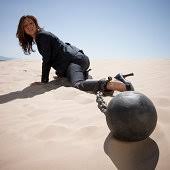 Qual o valor da legítma?
    50% do patrimônio hereditário (art.1789, CC)
O testador pode dispor de mais de 50% dos seu patrimônio hereditário? 
      Não (art. 1.789, CC)
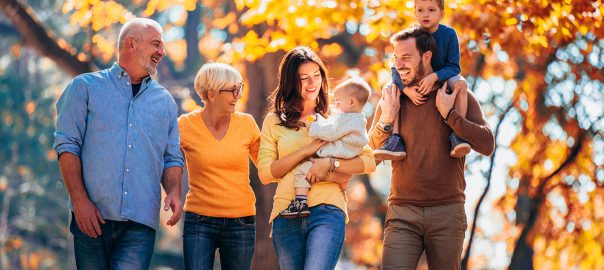 A quem é destinada a legítima?
    Aos herdeiros necessários: descendentes,    ascendentes, cônjuge e companheiro* (arts. 1.845 e 1846)
Ainda refrescando a memória...
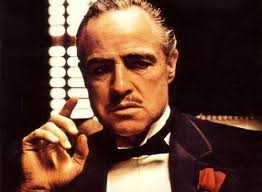 Patrimônio hereditário
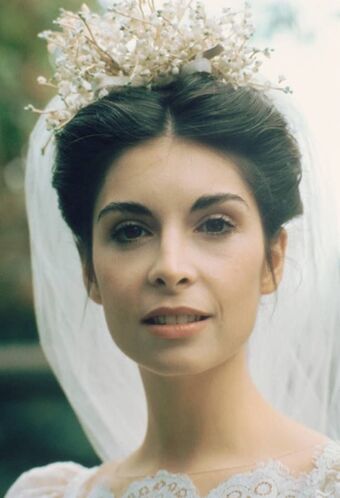 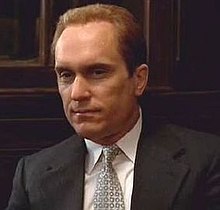 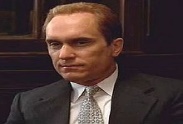 10%
50%
Porção disponível
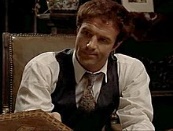 10%
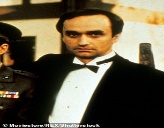 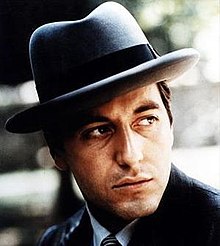 10%
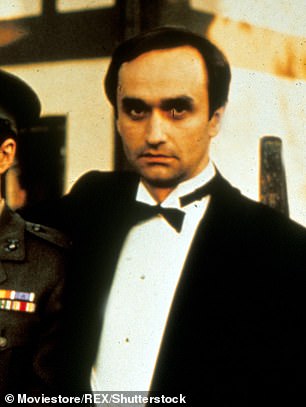 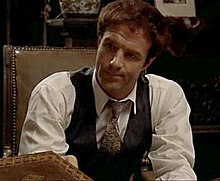 10%
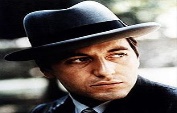 10%
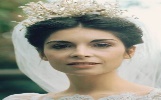 50% Porção legítima
Cláusulas restritivas de testamento
O testador pode gravar os bens e direitos que integram a porção legítima do patrimônio hereditário?
Regras sobre a legítima são normas de ordem pública, portanto, inafastáveis por particulares. Dispositivos fundamentados pelo princípio da solidariedade familiar, direito à herança e função social da propriedade.
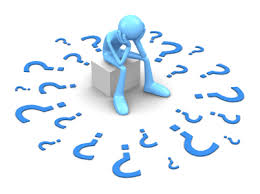 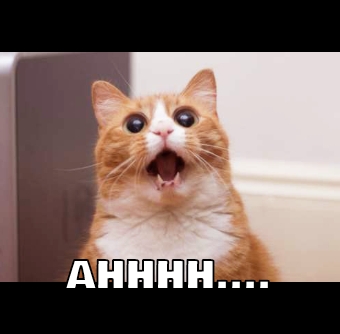 Admitido gravar a legítima somente nos casos em que a própria lei autorizar e do modo que autoriza.
Cláusulas restritivas de testamento
Legítima
Não podem ser estabelecidas em benefício próprio

Não ultrapassam a vida do beneficiário dos bens clausulados
Cláusulas restritivas de testamento:
(art. 1.848, CC)
Inalienabilidade
Impenhorabilidade
Incomunicabilidade
Justificativa
Impedir herdeiros de dilapidar o patrimônio hereditário, prejudicando a própria subsistência;
Proteção em face de prodigalidade, desatinos, incompetência administrativa, etc. 
Salvaguarda da subsistência dos herdeiros mesmo após a morte do testador.
Cláusulas restritivas de testamento
A justa causa exigida pelo caput do artigo 1.848:
Conceito legal indeterminado (cláusula geral a ser preenchida conforme caso concreto)
Não exigida no Código de 1916.
Para que a restrição seja eficaz, exige-se que o testador declare justa causa para sua imposição. 
Jurisprudência: necessidade de especificação. Interpretação restritiva da leitura da justa causa. 
Críticas: (i) constrangimento para o testador; (ii) discricionariedade conferida ao magistrado para declarar ineficácia, (iii) vagueza, abstração, indeterminação e subjetividade do termo “justa causa” = insegurança jurídica; (iv) azo a conflitos familiares
Ausência de justa causa: 1ª corrente: ineficácia (Maria Helena Diniz)/ 2ª corrente: nulidade, onfensa à lei imperativa (Flávio Tartuce)
Cláusulas restritivas de testamento
Testamentos anteriores à vigência do Código Civil de 2002
Art. 2.042. Aplica-se o disposto no caput do art. 1.848 , quando aberta a sucessão no prazo de um ano após a entrada em vigor deste Código, ainda que o testamento tenha sido feito na vigência do anterior, Lei n o 3.071, de 1 o de janeiro de 1916 ; se, no prazo, o testador não aditar o testamento para declarar a justa causa de cláusula aposta à legítima, não subsistirá a restrição.
Cláusulas restritivas de testamento
Cláusula de inalienabilidade:
Indisponíveis, intransferíveis de um acervo patrimonial para outro, seja a título gratuito, seja a título oneroso. “Ônus real que limita temporariamente o direito de propriedade, impedindo o direito de dispor da coisa” (STJ, Resp 856.699/MS, Terceira Turma. Rel. Min. Nancy Andrighi, j. 15.09.2009. Dje 30.11.2009). 

Implica a impenhorabilidade e a incomunicabilidade (art. 1911, CC). 

Usucapião: 
1ª corrente: não admitida por ser fonte de fraude(MALUF, Carlos Alberto Dabus; Cláusulas de Inalienabilidade)
2ª corrente: restrição se limita a formas derivadas de aquisição da propriedade (TARTUCE, Flávio. Direito Civil: direito das sucessões).
Cláusulas restritivas de testamento
Cláusula de inalienabilidade:
Possibilidade de renúncia em favor de outro herdeiro ou terceiro (aplicável também à incomunicabilidade). 

1ª corrente: impossibilidade (Carlos Alberto Dabus Maluf)

2ª corrente: possível, mas bens continuam gravados
Cláusulas restritivas de testamento
Da sub-rogação:
Testador não pode vedar a sub-rogação.
Autorização judicial
Justa causa (ex. desvalorização de imóvel, necessidade de tratamento de saúde do herdeiro, decorrência de grande lapso temporal desde a imposição do gravame, desaparecimento da justa causa) 
Produto convertido em outros bens
Sub-rogação
Hipótese 1: art. 1.848, §2º
Alienação que não atenda aos requisitos é nula
Desapropriação ou conveniência econômica do herdeiro ou donatário
Autorização judicial
Produto convertido em outros bens
Sub-rogação
Hipótese 2: art. 1.911, § único
Cláusulas restritivas de testamento
Cláusula de impenhorabilidade:
este não está sujeito à penhora em face de dívidas contraídas pelo seu titular.

Proibida a utilização para satisfazer créditos. 

Oponível a quaisquer credores, independentemente da origem do crédito e de seu vencimento. 

Não são atingidos credores do espólio (no caso da inalienabilidade e incomunicabilidade) 

Extingue-se com a morte. Posicionamento divergente Flávio Tartuce.
Cláusulas restritivas de testamento
Cláusula de impenhorabilidade
Discussão sobre abrangência de frutos e rendimentos. Art. 834 CPC (na falta de outros bens, podem ser penhorados os frutos e rendimentos de bens inalienáveis).
1ª corrente: poderão ser penhorados se o testador não os tiver gravado com cláusula de inalienabilidade ou impenhorabilidade (Maria Helena Diniz e Sílvio de Salvo Venosa).
2ª corrente: frutos e rendimentos seriam impenhoráveis ainda que houvesse omissão do testador nesse sentido. Mas, deve-se respeitar o disposto no artigo 834 do CPC (Carlos Alberto Dabus Maluf).

Questões das obrigações propter rem, como IPTU e dívidas condominiais. Jurisprudência: autorização da penhora – função social da propriedade.
Cláusulas restritivas de testamento
Cláusula de incomunicabilidade:
o bem permanece no patrimônio do beneficiado, sem constituir coisa comum ou patrimônio comum, no caso de casar-se sob regime de comunhão de bens.

 Afastamento do bem da meação, mas não da herança.
Cláusulas restritivas de testamento
Classificação
Temporária ou vitalícia

Relativa (para certos casos, determinadas pessoas ou sob certas condições) ou absoluta.
Cláusulas restritivas de testamento
Críticas
Obstáculo à livre circulação de bens;
Inconstitucionalidade: (i) desatendimento à função social da propriedade; (ii) ofensa ao direito à herança e ao princípio da saisine; (iii) ofensa ao princípio da solidariedade familiar. 
Campo fértil para fraudes (credores não sabem o verdadeiro patrimônio passível de responder por dívidas);
Não atende os interesses da família (mais ônus que bonus);
Insegurança jurídica – excesso de subjetivismo e motivos de foro íntimo por parte do testador, cujo acerto é impassível de ser comprovado pelo juiz. Fomento dos conflitos familiares.